Evolving Evidence & Recommendations on Medical Abortion in WHO documents
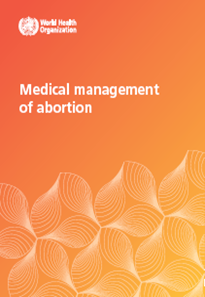 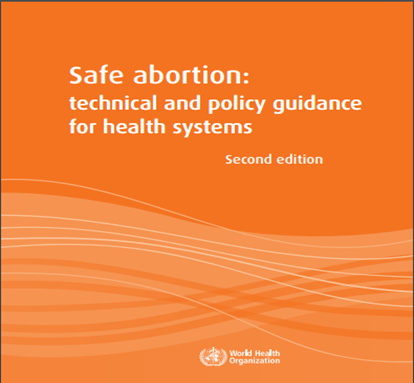 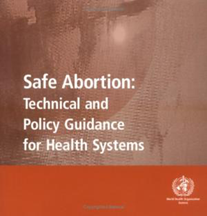 2005
2019
2015
2021 (forthcoming)
2020
2012
2018
2003
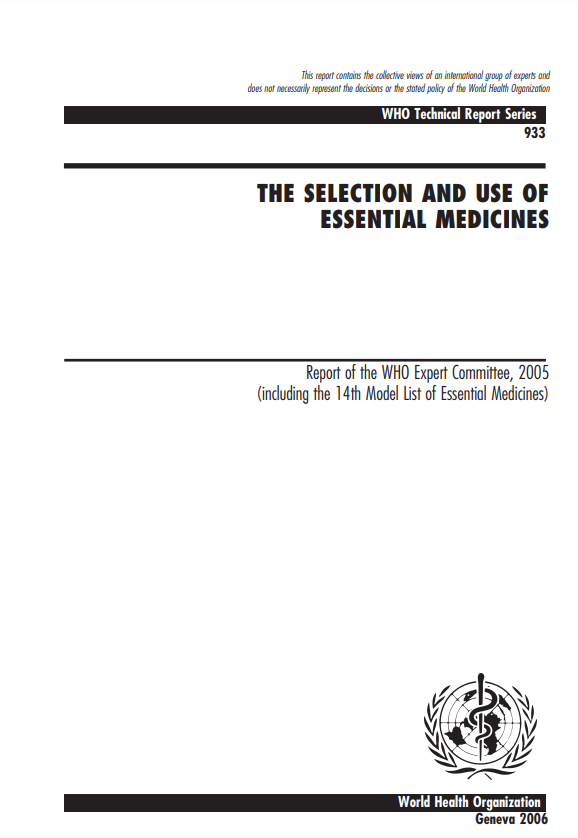 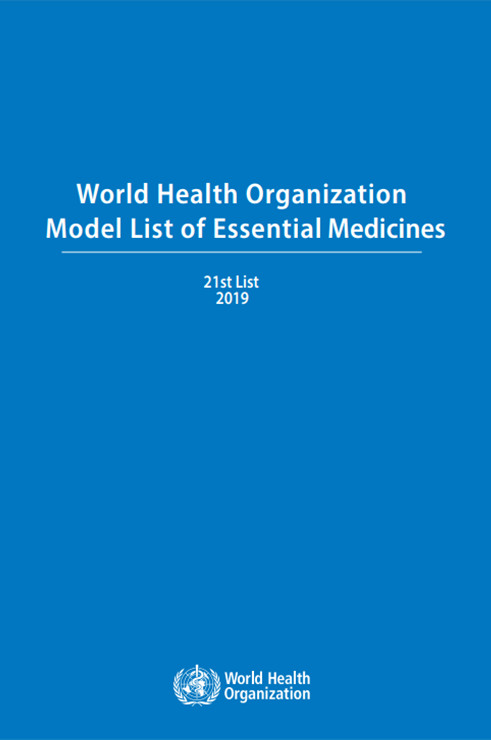 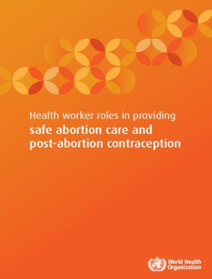 Source: Ganatra B; Briefing on Medical Abortion to UN Treaty Monitoring Bodies, March 2021;  do not reproduce without permission